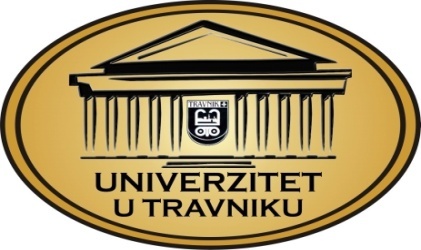 PRAVNI FAKULTETFINANSIJE I FINANSIJSKO PRAVOautor-prof.dr. Jahić Mehmed, izdanje Sarajevo 2004 g.
Predavači:
Prof.dr. Halil Kalač

Haris Kozlo MA
viši asistent na ekonomskopravnoj naučnoj oblasti
VJEŽBE 3UVOD
Predmet Finansije i finansijsko pravo ima za cilj:

Da studente upozna sa osnovnim finansijsko-pravnim kategorijama i finansijskim pravom s osvrtom na finansijski sistem BiH,
Sticanje znanja za praktičan rad u finansijskim institucijama, organima javne uprave i pravosuđa,

,,studenti stiču znanja o novčanim tokovima, budžetu, raspodjeli n
Tematske jedinice predmeta Finansije i finansijsko pravo:
Pojam i historijski razvoj finansijsa i finansijskog prava
Vrste finanijsa i finansijskog prava
Novac, valute i devize u finansijskom pravu
Bankarsko pravo i bankarski sistem
Finansijske institucije
Uloga i značaj finansijskih izvještaja u finansijskom pravu
Poresko pravo i vrste poreza u BiH
Carinsko pravo i carine u sistemu prihoda BiH
Takseno pravo i taksena sistematizacija u BiH
Pravo i vrste doprinosa u BiH
Budžetsko pravo
Organi nadležni za postupak naplate javnih prihoda i finansijske kontrole
Tržište novca i kapitala
tržište novca je finansijsko tržište na kom se trguje samo kratkoročnim dužničkim instrumentima( izvorni rok dospijeća kraći od godinu dana). 

tržište kapitala na kom se trguje instrumentima dugoročnog duga (izvorni rok dospijeća od godinu dana i duže) kao i instrumentima vlasničkih udjela tj akcija.
Najznačajniji finansijski posrednici
Depozitne institucije su finansijski posrednici koji prihvataju depozite pojedinaca i institucija i bave se odobravanjem zajmova. 
Poslovne banke su finansijski posrednici koji uglavnom prikupljaju sredstva izdavanjem transakcijskih depozita ( depozita na osnovu kojih se mogu izdavati čekovi), zatim štednih depozita ( depozita koji se mogu trenutno isplatiti ali na osnovu kojih se ne mogu izdavati čekovi) i oročenih depozita ( depozita sa fiksnim rokovima dospijeća) 
Štedno kreditne zadruge – prikupljaju sredstva uglavnom kroz štedne depozite, oročene depozite i tekuće račune. 
Penzioni fondovi i državni penzioni fondovi – Privatni i državni penzioni fondovi se bave osiguravanjem dohotka po penzionisanju u obliku anuiteta(renti) za zaposlene koji su uključeni u penzioni plan. 
Investicioni posrednici obuhvata finansijske kompanije, investicione fondove i investicione fondove tržišta novca takozvane novčane fondove.
Regulacija finansijskog sistema
Finansijski sistem spada u sektor najstrože regulisanih sektora privrede. 

1. Povećanje informacija koje stoje na raspolaganju ulagačima 
2. Osiguranje stabilnosti finansijskih posrednika 
3. Unapređivanje kontrole monetarne politike
Finansijski instrumenti:
1. Hartije od vrijednosti 
a) osnovne hartije od vrijednosti 
• dužnicke 
• Vlasnicke 
2. Depoziti 
3. Potraživanja 
4. Finansijska prava 
b) izvedene hartije od vrijednosti 
• fjucers ugovori 
• opcijski ugovori 
• svop ugovori 
5. Devize i devizni kursevi 
6. Zlato i plemeniti metali
FINANSIJSKI SISTEM I FINANSIJSKO TRŽIŠTE U BIH
SVI STUDENTITREBAJU:

ISTRAŽITIT RAZVIJENOST FINANSIJSKOG SISTEMA I FINANSIJSKOG TRŽIŠTA BIH?